Progression from KS3 to Higher Education: Curriculum pathways in science
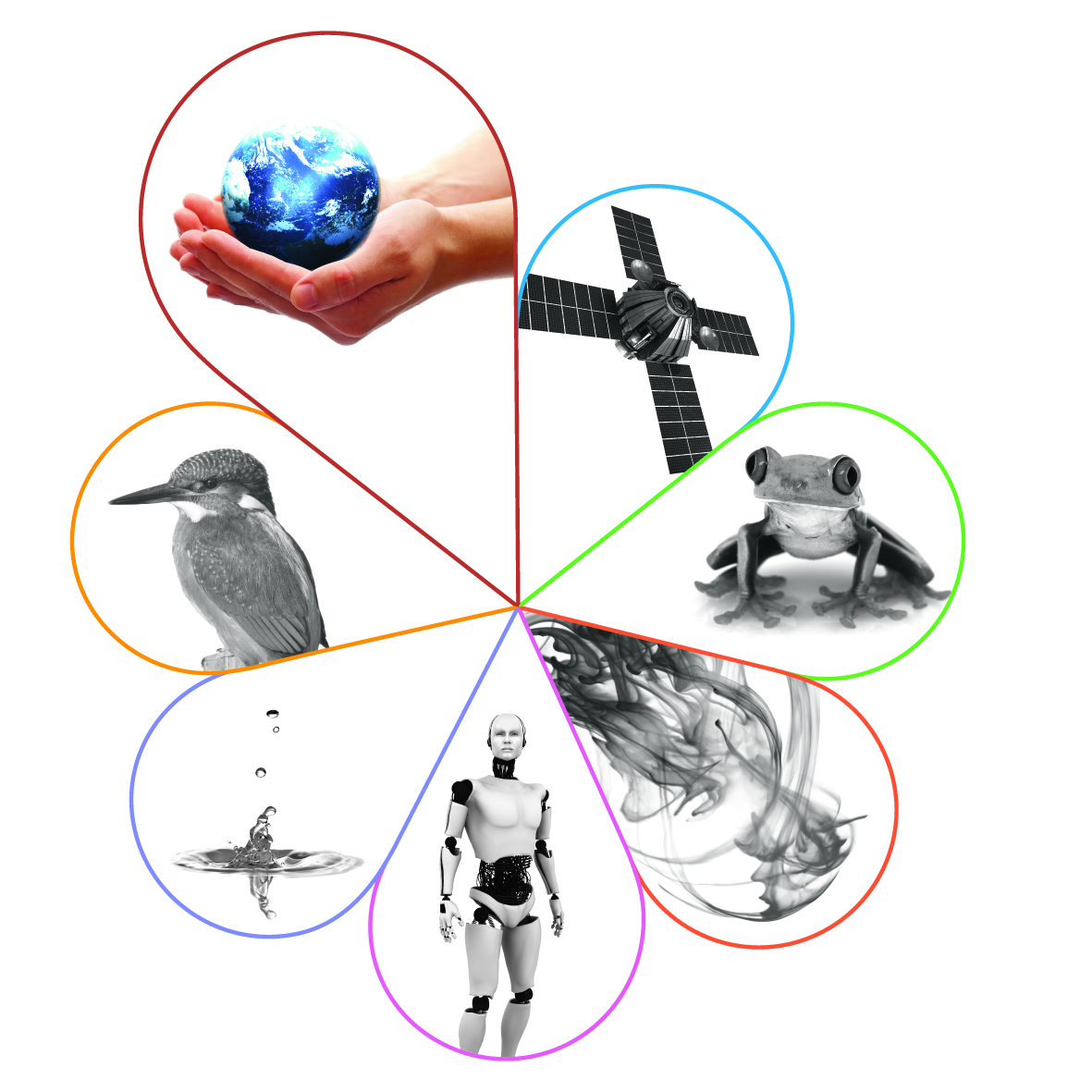 Catherine Witter
Spring 2019
Welcome
2
Copyright © AQA and its licensors. All rights reserved.
This meeting will be recorded
Exam boards have an Ofqual requirement to record event audio.

Recordings are kept for the lifetime of the specification and not shared as an accompaniment to session resources.

The recording will begin now.
3
Copyright © AQA and its licensors. All rights reserved.
Year 1
“I really want to be a scientist
when I grow up Mummy!”
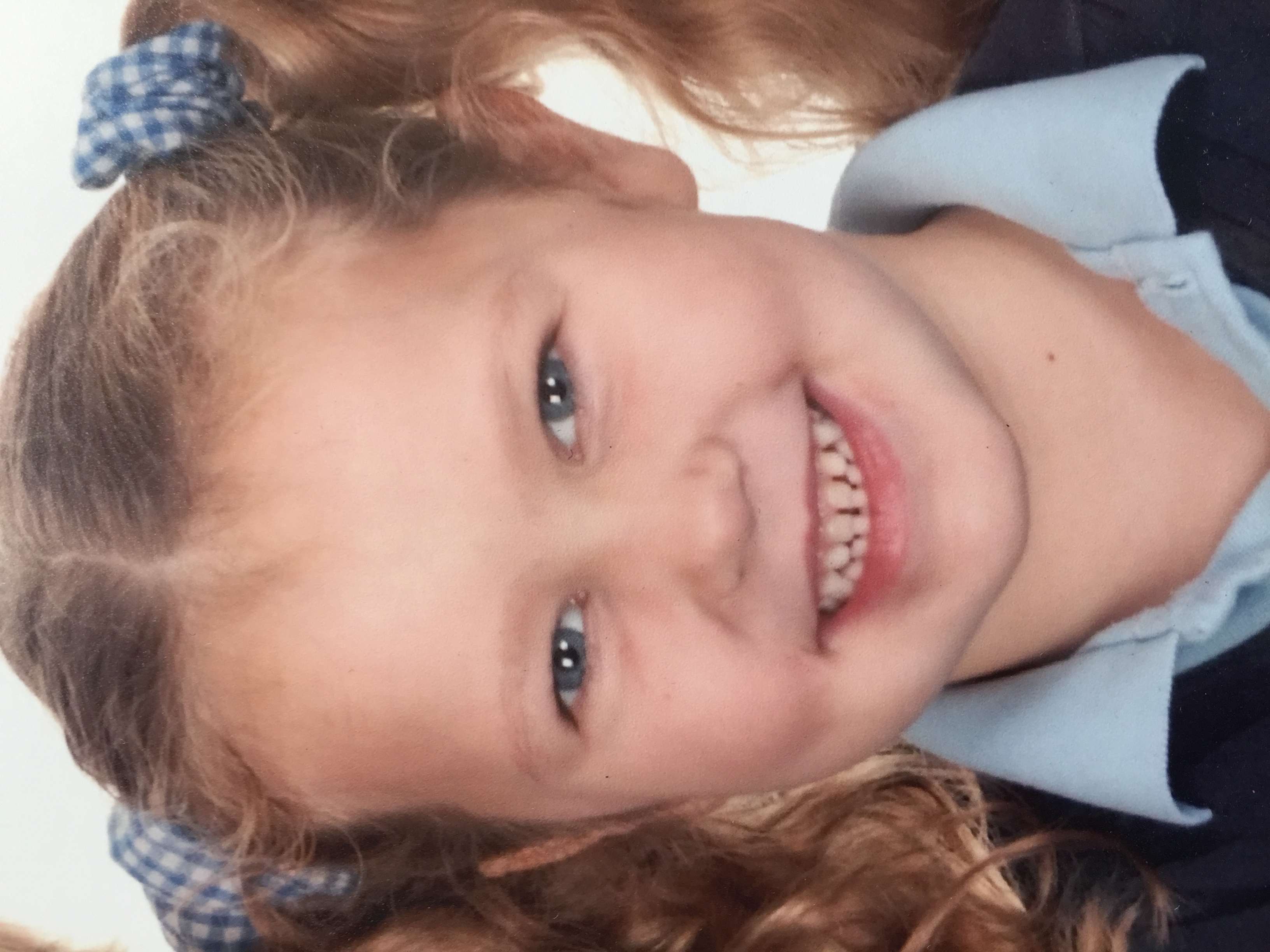 4
Copyright © AQA and its licensors. All rights reserved.
Year 4
“I think I want to be a doctor
when I’m older like Auntie Gillian. She is really clever and so I have to try my best.”
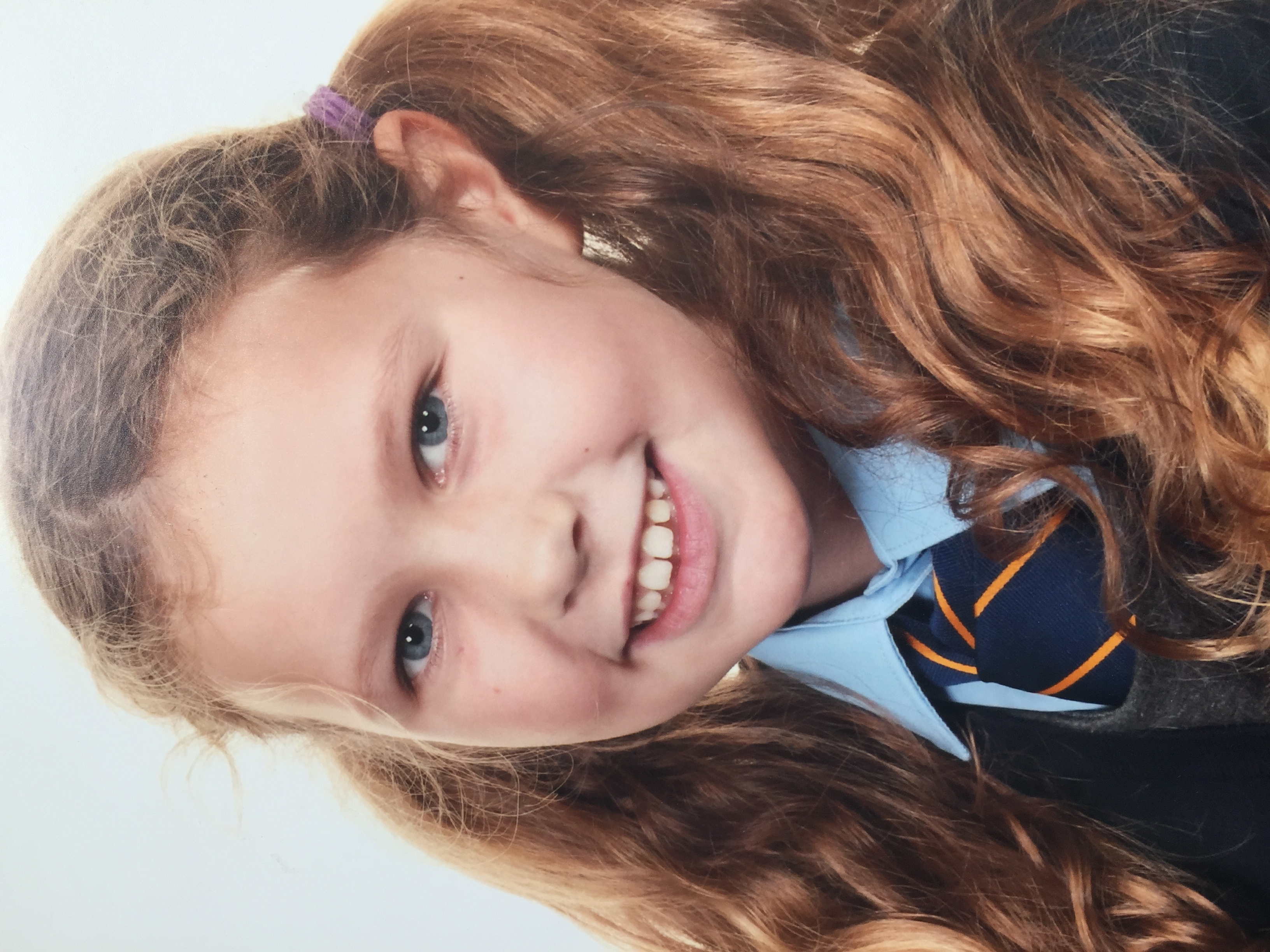 5
Copyright © AQA and its licensors. All rights reserved.
Year 7
“I’m in top set for Science and I
really enjoy it but it’s not easy.
My teachers have told me that
I am doing ok and to keep
trying hard.”
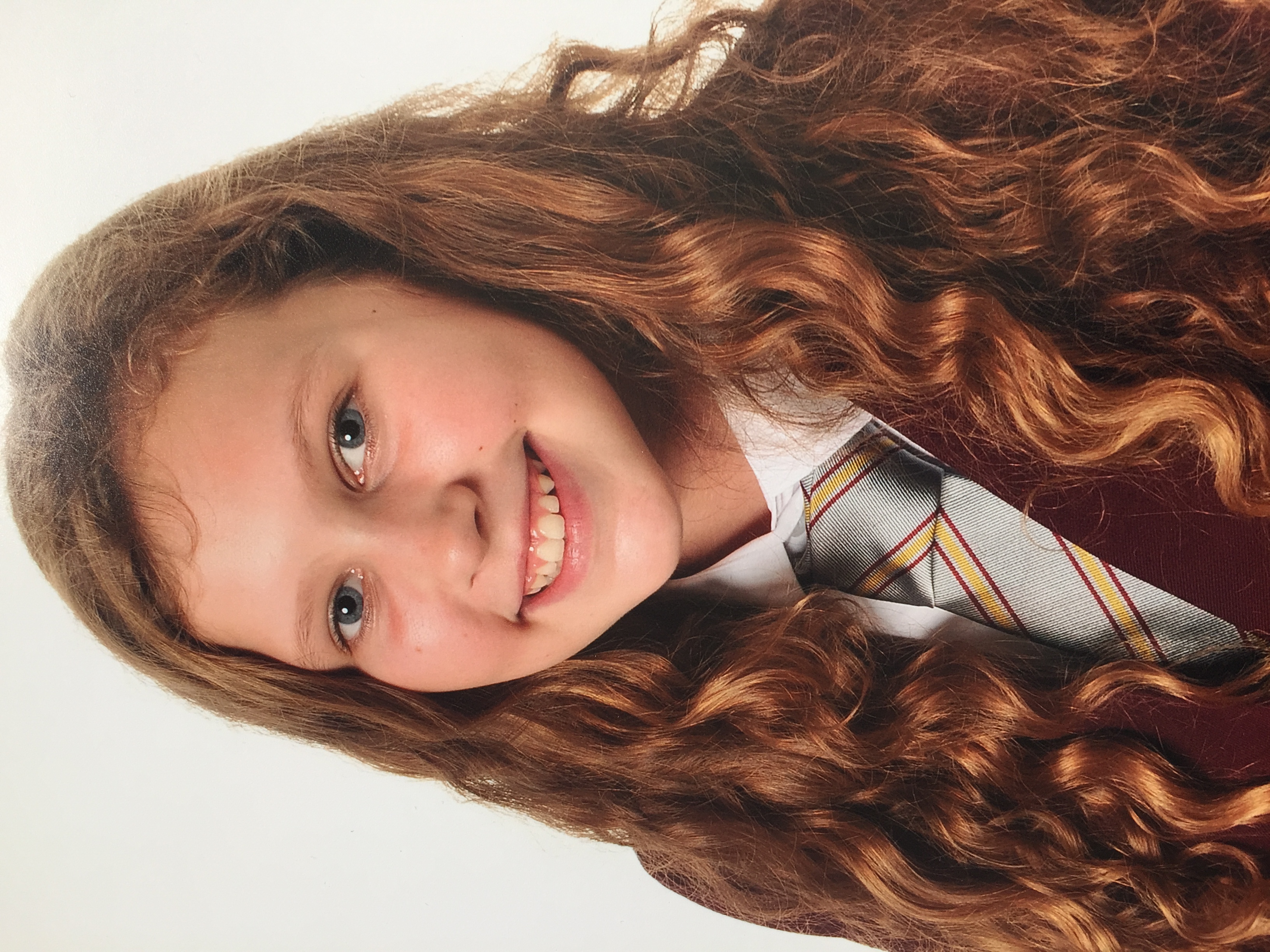 6
Copyright © AQA and its licensors. All rights reserved.
Discussion
What knowledge and skills does Eithne need to be a successful scientist?

What potential barriers will she face as she moves through Year 7-13 and beyond?
7
Copyright © AQA and its licensors. All rights reserved.
After primary school
What choices are available in science for young people today after primary school?
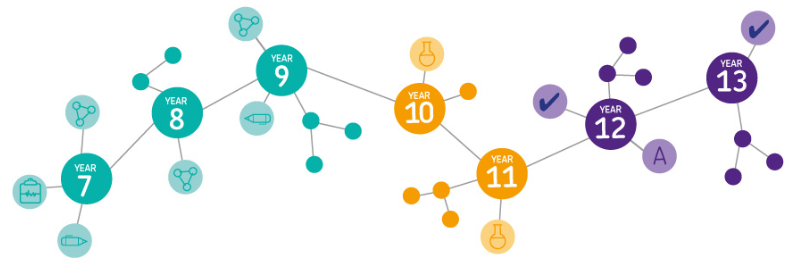 8
Copyright © AQA and its licensors. All rights reserved.
Options − our qualifications
Progression to Biology, Chemistry and Physics A-levels, Applied General Science
GCSE Combined Science: Synergy

Life and environmental sciences
Physical sciences
GCSE Combined Science: Trilogy

Biology
Chemistry
Physics
GCSE
Biology
GCSE
Chemistry
GCSE
Physics
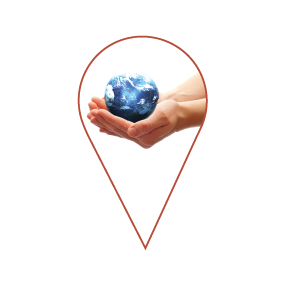 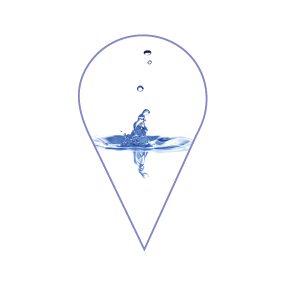 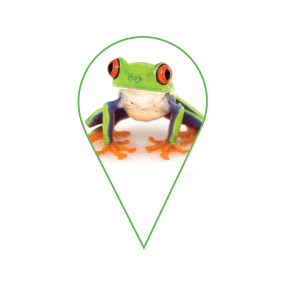 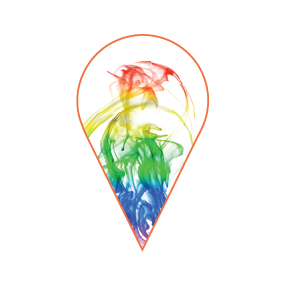 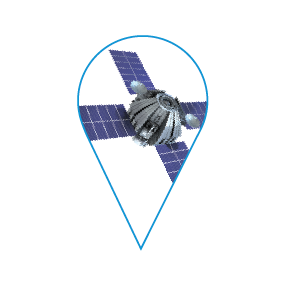 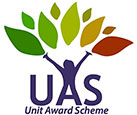 ELC Science double
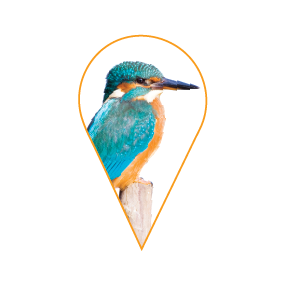 ELC Science single
Key stage 3 science syllabus, with progress tests
9
Copyright © AQA and its licensors. All rights reserved.
GCSE: What did we learn from summer 2018?
The first summer series since reform went very well.

Considering that this was the largest change to GCSE Science since GCSE was introduced in 1987, the majority of schools had understood the changes, accessed the support available to them and supported their students accordingly.
10
Copyright © AQA and its licensors. All rights reserved.
GCSE: What did we learn from summer 2018?
ELC provided effective support for many students who also entered Combined Science Foundation tier − current research on-going.

There is more practical work in GCSE than previously − the required practicals are understood to be a way to ensure coverage of the Apparatus and Technique statements, not a bolt on activity.
11
Copyright © AQA and its licensors. All rights reserved.
But…
The relative changes to grades and the tiering structure were not universally understood, and parents and students had little understanding.

GCSE provision is very mixed, with a lack of Science teachers in some schools and wide variations in teaching hours (120 GLH per GCSE expectation) − some have more than this, most have less.

Science curriculum models may not always focus on learning in favour of being assessment driven.
12
Copyright © AQA and its licensors. All rights reserved.
Successes
Writing to the end of the paper
Full range of marks covered
Good grade discrimination
Performance at different levels of demand
Performance on common questions
Basic maths skills were good
Recall of equations
13
Copyright © AQA and its licensors. All rights reserved.
Areas of challenge
Reading and understanding the question
Understanding command words − describe, explain  compare, evaluate 
Writing coherent responses 
Precise use of subject specific language 
Synoptic linking of ideas particularly on Higher tier
Application of knowledge particular if set in unfamiliar context
Low demand − some gaps in basic knowledge
14
Copyright © AQA and its licensors. All rights reserved.
Areas of challenge
Required practicals

Students didn’t fully understand: 
why they had carried out each step in the practical
why they had taken specific measurements
what the data they collected showed.
15
Copyright © AQA and its licensors. All rights reserved.
Areas of challenge
Working Scientifically

Safety aspect that are appropriate at GCSE level  repeatable or its significance term ‘fair’ is always inadequate unless suitably qualified. 

Maths skills set in context of science and complex calculations including unit conversion.
16
Copyright © AQA and its licensors. All rights reserved.
Discussion
What does this tell us about the knowledge and skills that students in England need to secure before they start their GCSE Science qualifications?

How does this compare with our initial discussions earlier?

What rich questions might Science teachers be asking now as they evaluate their departmental policies and schemes of learning and assessment?
17
Copyright © AQA and its licensors. All rights reserved.
What are her Sixth Form qualification choices?
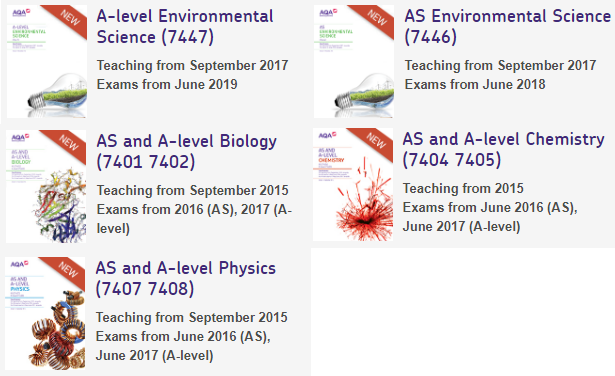 18
Copyright © AQA and its licensors. All rights reserved.
How our papers are written
Our examiners have to write questions against specific:
Assessment Objectives (AO1, AO2 and AO3)
Maths content
Practical skills content

At GCSE each examination paper will have items of different levels of demand, allowing different tiers of entry. There will also be some items that require an extended response.
19
Copyright © AQA and its licensors. All rights reserved.
A-level: What did we learn from summer 2018?
Almost identical themes were coming through as at GCSE

Students found applying knowledge to an unfamiliar context (AO2) and analysing or evaluating (AO3) difficult.

Some students found items related to practical work challenging, even when there was a connection to a required practical.

Items that required application of maths skills, particularly the use of statistical analysis, were often poorly attempted.
20
Copyright © AQA and its licensors. All rights reserved.
Things to consider
As the themes for our feedback events were very similar for both GCSE and A-level Sciences last autumn, it might be useful to think about:

how an examination specification, mark scheme and insight report can be used to greatest effect

how schools can operate to best support outcomes:
curriculum time
use of setting
deployment of science teachers
collaborative working between departments
style and frequency of assessment.
	

How the wider science community and government can support schools and colleges (teacher training and retention, CPD, funding, careers education)
21
Copyright © AQA and its licensors. All rights reserved.
Things to consider
how the wider science community and government can support schools and colleges (teacher training and retention, CPD, funding, careers education).
22
Copyright © AQA and its licensors. All rights reserved.
Year 9 – the future “feels bright” for Eithne
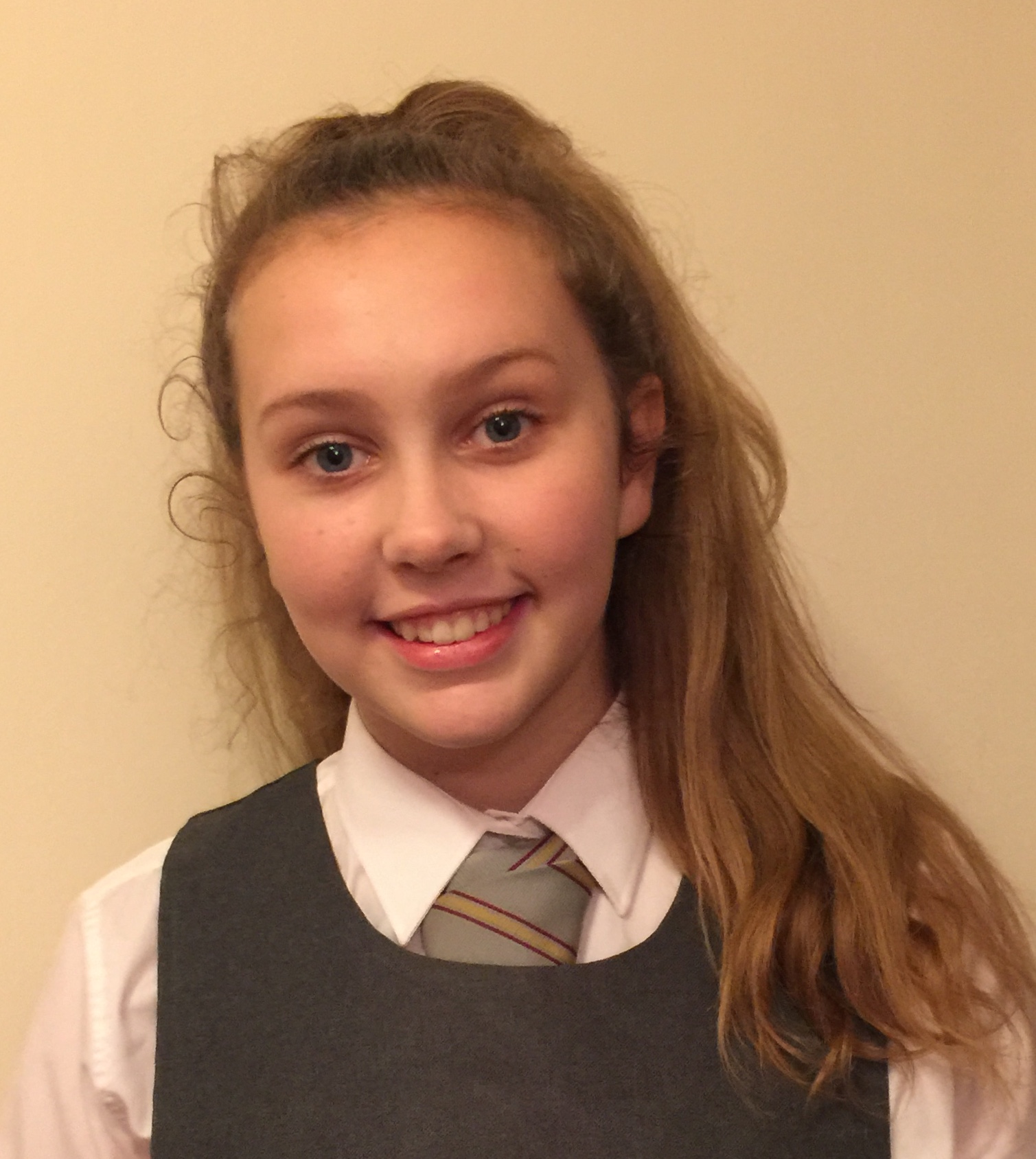 “I’m still in top set for Science and I am enjoying it. I know I need to be able to do Maths and I get lots of homework. I do practical work to help me to understand what I am learning. It’s getting harder though Mum.”
23
Copyright © AQA and its licensors. All rights reserved.
Discussion
What might Eithne’s next steps to becoming a successful scientist look like?
24
Copyright © AQA and its licensors. All rights reserved.
How can we help Eithne succeed?
If Eithne is going to realise her dream to be a scientist we need to be mindful of her journey...

… and plan to the best of our ability in schools and colleges.

We are working with a number of universities over the next few years to understand what knowledge and skills undergraduates require to be successful; this will help steer our next generations of qualifications to be as effective as they can be for generations to come.
25
Copyright © AQA and its licensors. All rights reserved.
How did we do?
Please rate this session on the Sched Conference app.

Using the postcards provided, please write:
one thing you enjoyed about our session or will take away for your teaching
one thing you feel could be improved.

Please hand your postcard in as you leave.
26
Copyright © AQA and its licensors. All rights reserved.
Thank you
27
Copyright © AQA and its licensors. All rights reserved.